Tippie College of Business
Tippie Business Honor Society
CHAPTER ARTICLES
Revised Spring 2021
Tippie Business Honor Society
Dedicated to advancing principled leadership and outstanding achievement in business and communities.
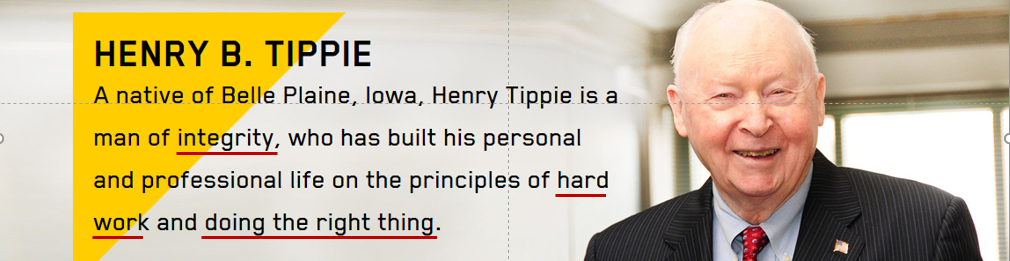 Tippie College of Business
Horatio Alger Award
The Tippie Business Honor Society is modeled on the criteria for conferring the Horatio Alger Award.  This prestigious recognition was conferred on Henry B. Tippie in 1996. The award recognized his lifetime of achievements that symbolize our Society’s values, including:
Personal initiative and perseverance
Leadership and commitment to excellence
Belief in the free-enterprise system and the importance of higher education
Community service
A vision and determination to achieve a better future.
Tippie College of Business
Articles of the Tippie Business Honor Society
Name
The name of this organization shall be The Tippie Business Honor Society.
Purpose
The objectives of this organization are to:
Promote and recognize outstanding achievement in business education.
Develop leadership skills among Society members.
Foster a deeper appreciation for social responsibility and ethics in business.
Provide opportunities to meet faculty and learn about their research interests.
Encourage curiosity, research and other intellectual pursuits regarding business and broader social issues.
Create opportunities to develop friendships and relationships among future business leaders.
Tippie College of Business
Articles of the Tippie Business Honor Society
Organization
The Tippie Business Honor Society (“Society”) is operated in accordance with a charter granted by the Tippie College of Business (“Tippie”). This charter can be changed or withdrawn at the discretion of Tippie. 
The faculty advisor will be appointed by the Associate Dean of Undergraduate Programs at Tippie. The advisor will be a Tippie faculty or staff member who is normally the Director of Tippie’s Honors Program. The faculty advisor does not have voting rights but has veto power.
The advisor will be responsible for:
Direct supervision of all of the Society’s operations.
Advise student officers regarding their roles and duties in the society.
Serve as a liaison between the Society and Tippie faculty, staff, students and the community.
The Society is managed in cooperation between the faculty advisor and its student officers.
Student officers will be elected each December by a vote of the Society’s members.
Tippie College of Business
Articles of the Tippie Business Honor Society
Membership
Tippie will invite students to join the Society if they are currently admitted into the Tippie College and have an overall UI GPA placement in the top 10% of all students.
Students retain membership with a UI GPA of 3.8 or above. 
Members who fail to meet the UI GPA requirement at the end of the calendar year will receive a formal warning and will be placed on probationary membership status (“academic probation”) for the next calendar year.
Students will be invited to re-join the Society the calendar year following so long as their UI GPA is 3.8 or above.
Students will lose membership if their UI GPA drops below 3.8 for two consecutive years.
Qualifying students must respond to the invitation and be inducted into the Society at the first meetings in the fall and spring semester.
Members are expected to attend 75% of monthly meetings and events. Students will be notified that they are on “attendance probation” if they fall below an average of 75% attendance for a semester. Students will lose membership in the Society for one semester if they fall below an average of 75% attendance across two consecutive semesters. 
Members are expected to demonstrate good character in academics, business and their personal lives. The faculty advisor in consultation with the Society officers can terminate memberships of any student who demonstrates serious breaches of ethical behavior.
Tippie College of Business
Articles of the Tippie Business Honor Society
V.  Dues and Related Expenses
The Society will not charge membership dues.
On occasion, non-mandatory Society supported activities may require members to pay for expenses associated with the activity.  
Members who are unable to pay these expenses should contact the faculty advisor regarding the availability of grants to fully or partially defray these costs.
Tippie College of Business
Articles of the Tippie Business Honor Society
Chapter Officers
The officers of the society include a president, vice-president, secretary and treasurer.
Officer positions and responsibilities can be amended by the faculty advisor in consultation with current Society officers. 
All members of the Society are eligible to become its officers.
All officers will serve one-year terms that run from January through December.  
Officer duties include attending all executive committee and membership meetings.
Society members can add, eliminate or change the number and responsibilities of the Society’s officers as needed through a majority vote of members and agreement from the faculty advisor. 
Members may submit applications to current chapter officers at the end of fall semester for a chapter officer position. If more than four members apply for a given position, the current chapter officers will anonymously review the applications based on a predetermined set of criteria and select four candidates to bring to a chapter vote.
Candidates for chapter officer positions will be allowed to address the chapter before a vote. New chapter officers will be elected by Society members by a vote.
Tippie College of Business
Articles of the Tippie Business Honor Society
Chapter Officers (Continued)
Specific duties for each officer include:
President.  The president shall call for and preside at all membership and executive committee meetings. Other duties include making committee appointments, regularly communicating with the faculty advisor and representing the Society to organizations and individual outside Tippie. 
Vice-President.  The vice-president shall serve in any capacity as directed by the president or faculty advisor. This includes chairing meetings when the president is unavailable and representing the Society to organizations and individual outside Tippie. 
Secretary. The secretary shall serve in any capacity as directed by the president or faculty advisor. This includes recording executive committee and membership meetings.
Treasurer. The treasurer shall serve in any capacity as directed by the president or faculty advisor. This includes overseeing and managing any funds the Society may accrue through its activities.
Tippie College of Business
Articles of the Tippie Business Honor Society
Honors Program Representatives
Academic Advisor
The Society is aided by a non-voting academic advisor who is normally an advisor from Tippie’s Undergraduate Program Office.
Honors Ambassadors
The executive committee shall appoint two honors ambassadors to advise and advocate for the Society.
Honors ambassadors shall focus their work on Honors in the Major support, which could include helping with information sessions, visiting honors sections to promote Honors in the Major, peer advising, and/or planning social events for students working on a thesis. 
Ambassadors will represent Honors in the Major efforts as non-voting participants at meetings of the Society’s executive committee.
Tippie College of Business
Articles of the Tippie Business Honor Society
VIII. Executive Committee
The executive committee shall consist of the faculty advisor, president, vice-president, secretary and treasurer.
The executive committee shall supervise the affairs of the society between membership meetings, make recommendations to the membership regarding the Society’s affairs and perform duties as prescribed by the Society's articles.
The executive committee is responsible for ensuring that the Society follows TCOB and The University of Iowa policies.
Executive Committee members are expected to attend at least 75% of all scheduled meetings.
Honors Program Representatives shall advise the executive committee.
Minutes of the Executive Committee will be written and posted by the Secretary in the Society’s website.

IX. Standing Committees
The executive committee may appoint members to standing committees, such as an academic committee, professional development committee, service committee, and/or social committee to plan and execute Society functions.
The Society’s vice president shall serve as a liaison between the executive committee and standing committees.
Tippie College of Business
Articles of the Tippie Business Honor Society
X.  Membership Meetings of the Society
The Society shall have monthly membership meetings during the school year on days designated by the executive committee. 
The Society’s President, faculty advisor or a majority vote of the executive committee can call for special meetings as needed.
The executive committee will send out a schedule of the semester’s events at the beginning of the semester.

XI.  Society Activities
The Society shall identify and execute one or more service learning projects each year.
The Society shall organize activities that enhance member relations with faculty, promote business ethics and social responsibility, provide networking opportunities with the business community and promote closer personal relationships among Society members.

XII.  Discipline and Dismissal
Decisions about discipline and dismissal will follow Tippie policy. 
Discipline and dismissal decisions will be made by the faculty advisor in consultation with the executive committee and the Associate Dean of Undergraduate Programs.
Tippie College of Business
Articles of the Tippie Business Honor Society
XIII.  Parliamentary Procedure
Society meetings shall follow the rules contained in the current edition of Robert’s Rules of Order Newly Revised.
The president or meeting chairperson can suspend or amend Robert’s Rules as needed.

XIV.  Amendments
Proposed amendments to these articles—excluding membership amendments, which will be determined by the executive committee—must be presented in writing to the Society president by the faculty advisor or any Society member at least 10 days before a scheduled meeting of members.
The proposed amendment will be adopted by a two-thirds vote by a quorum of members.
Approved amendments are subject to final approval by the Associate Dean of Undergraduate Programs.
Tippie College of Business